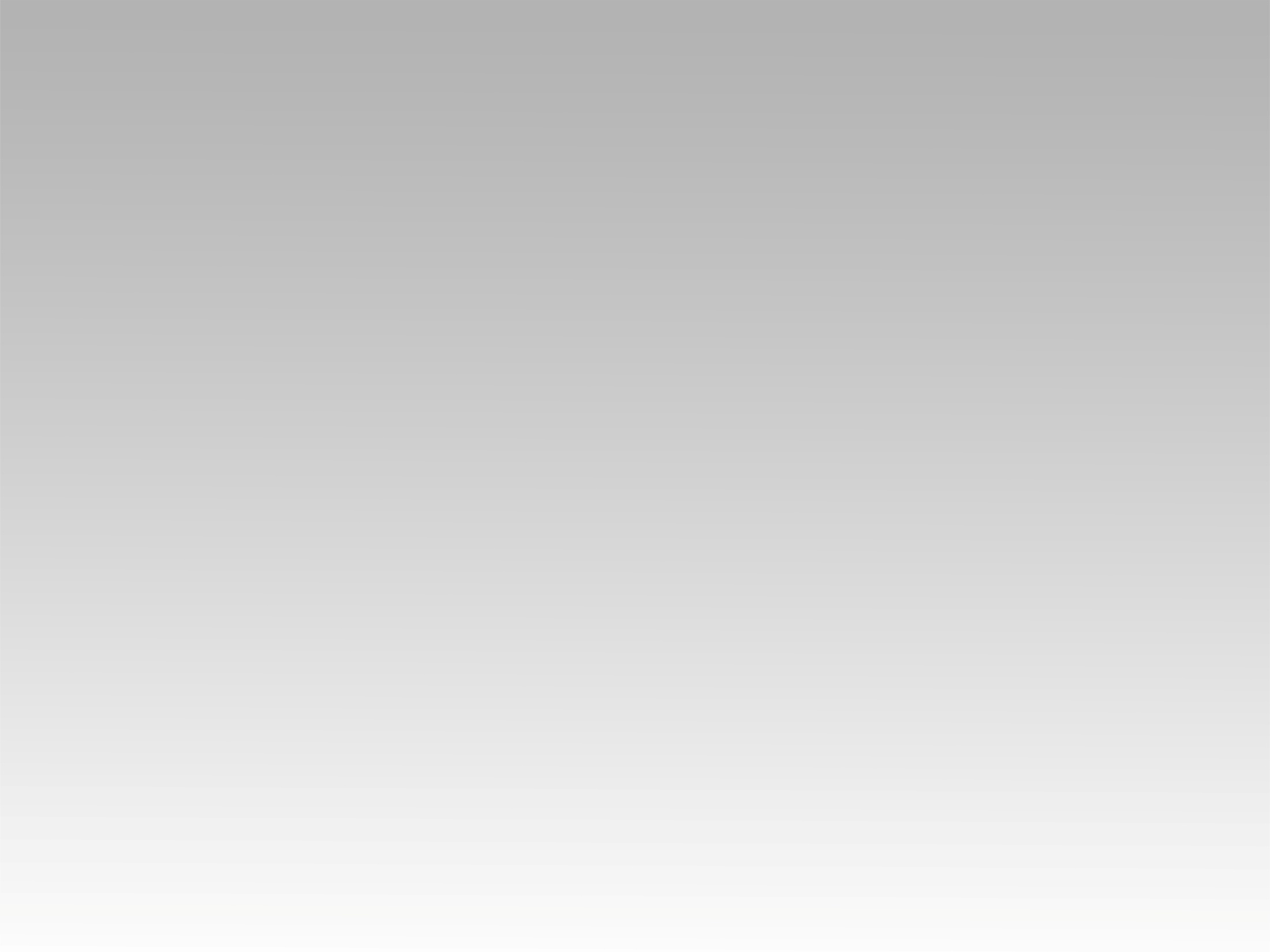 تـرنيـمـة 
أبداً مش صدفة
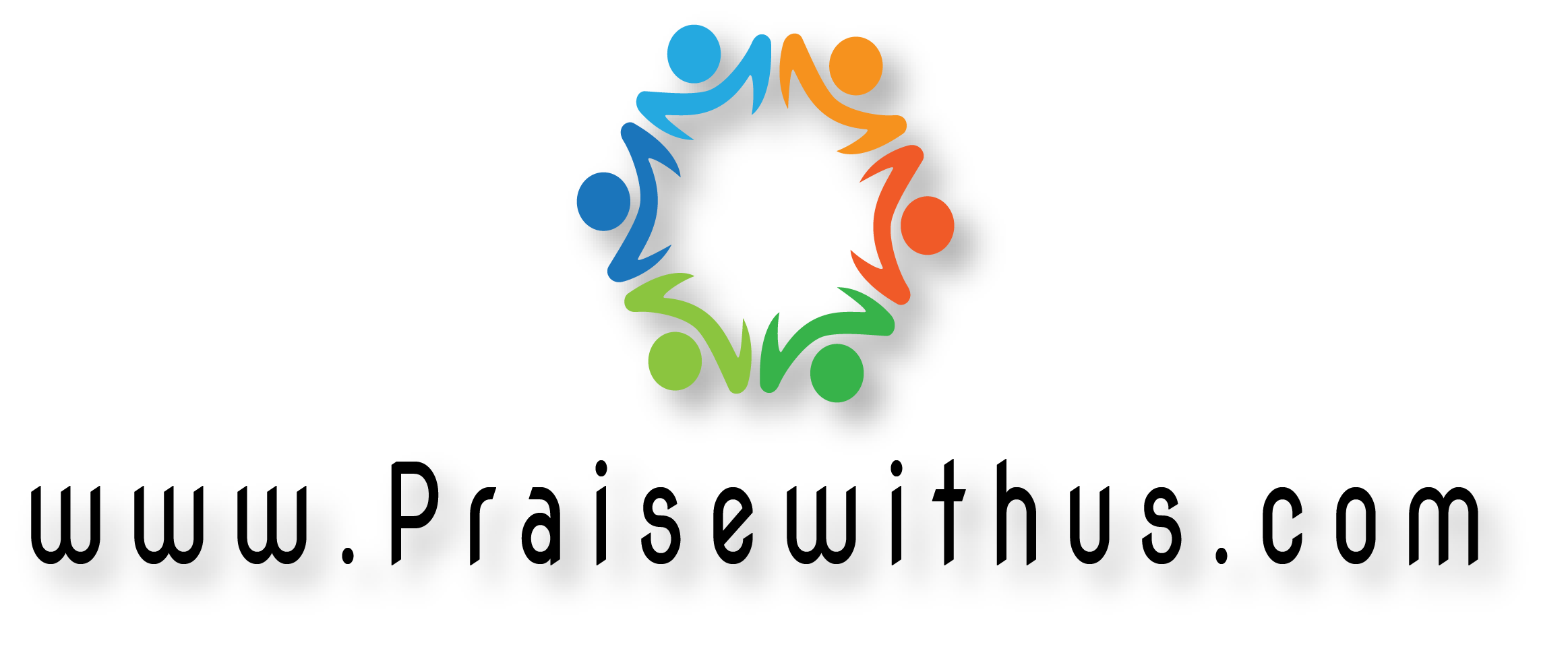 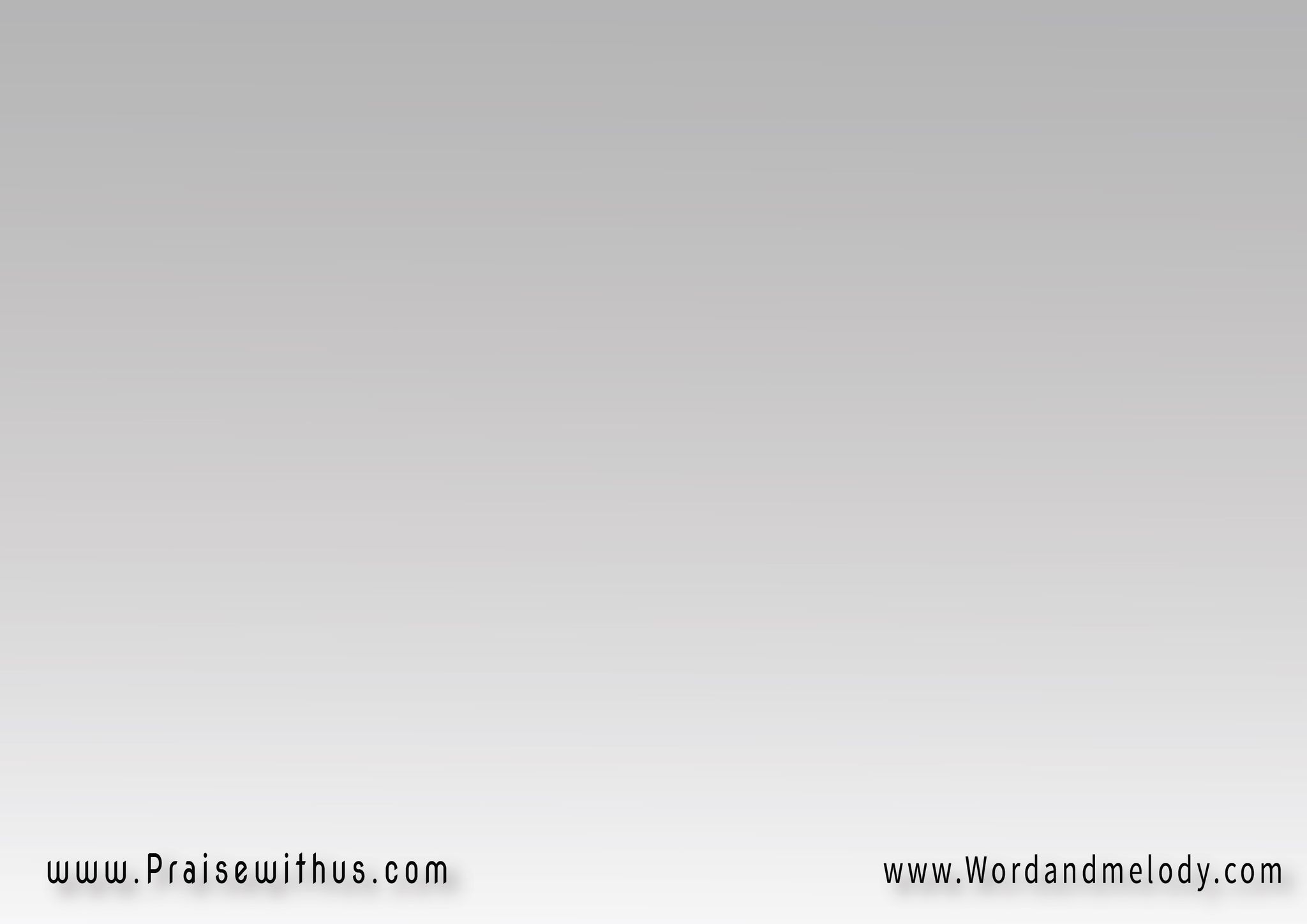 أبداً مش صدفة 
يتغـير حالي
دي عنايتك ربي  
 هي اللي جابتني
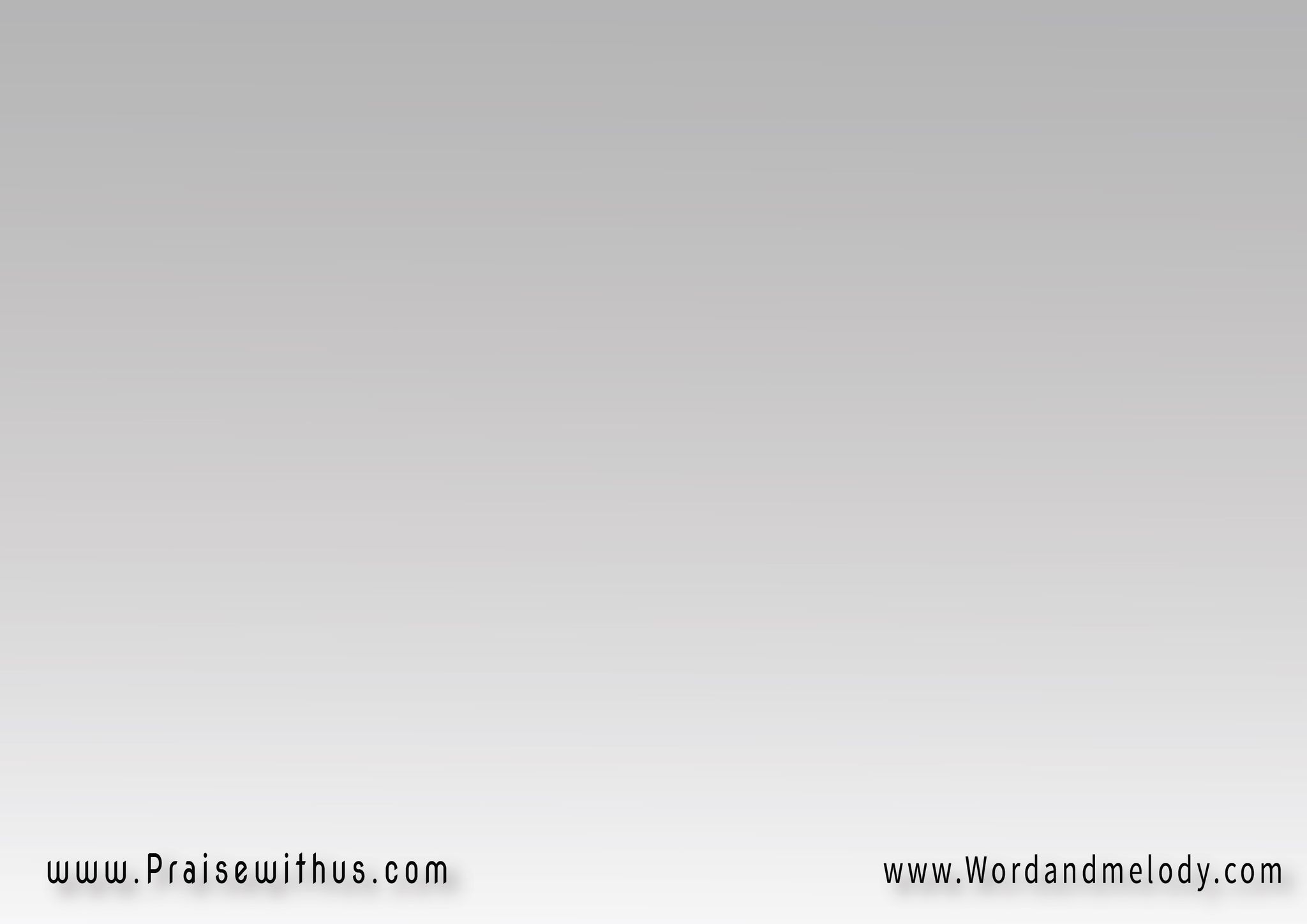 النعـمة اللي انت  
بحب إدتها لي
جذبتني إليك  
ودعتني باسمي
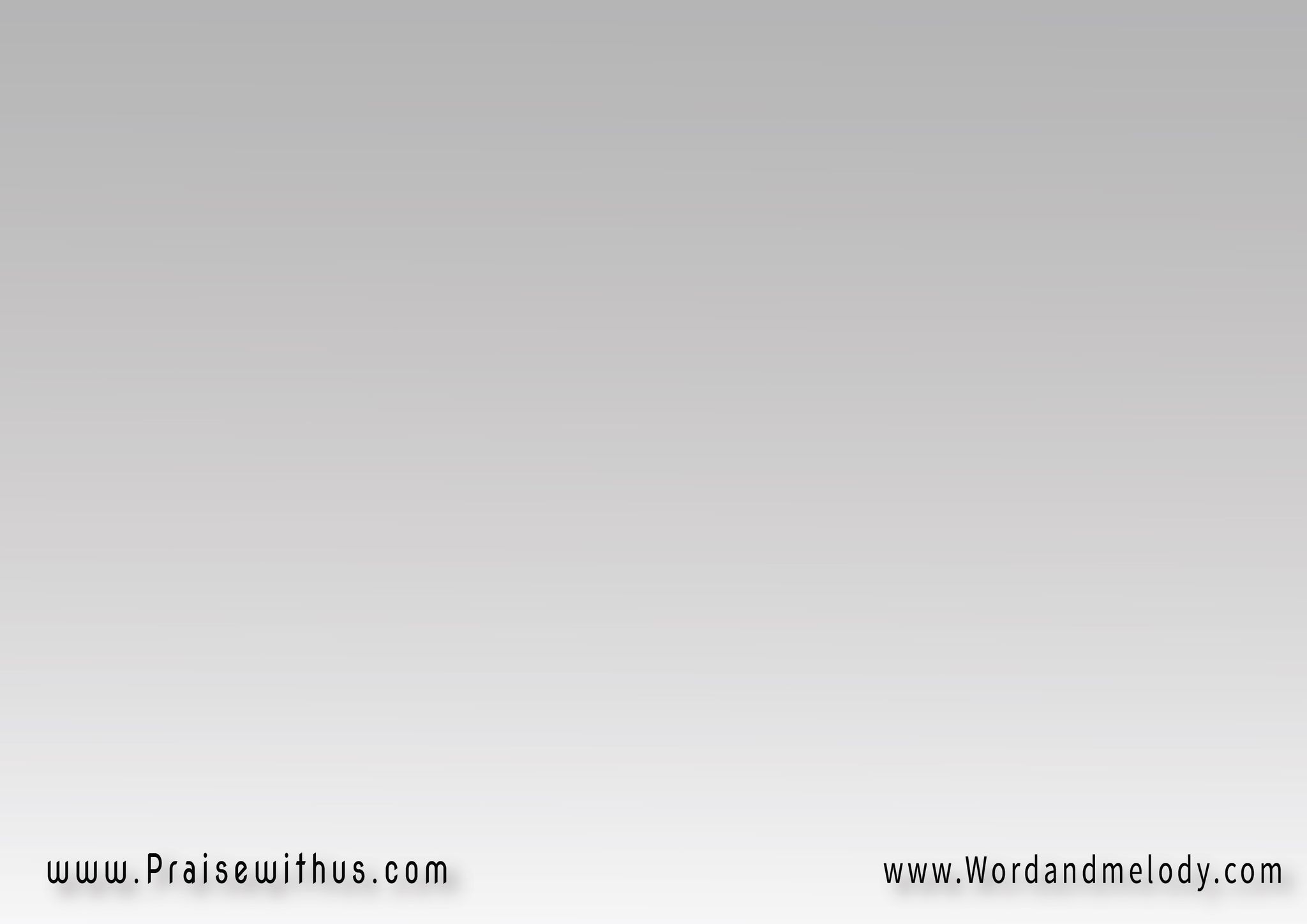 مخطوطة عمـــري 
نقشـتها إيديك
محفوظة في قلـبك 
وبتشهد لـــيك
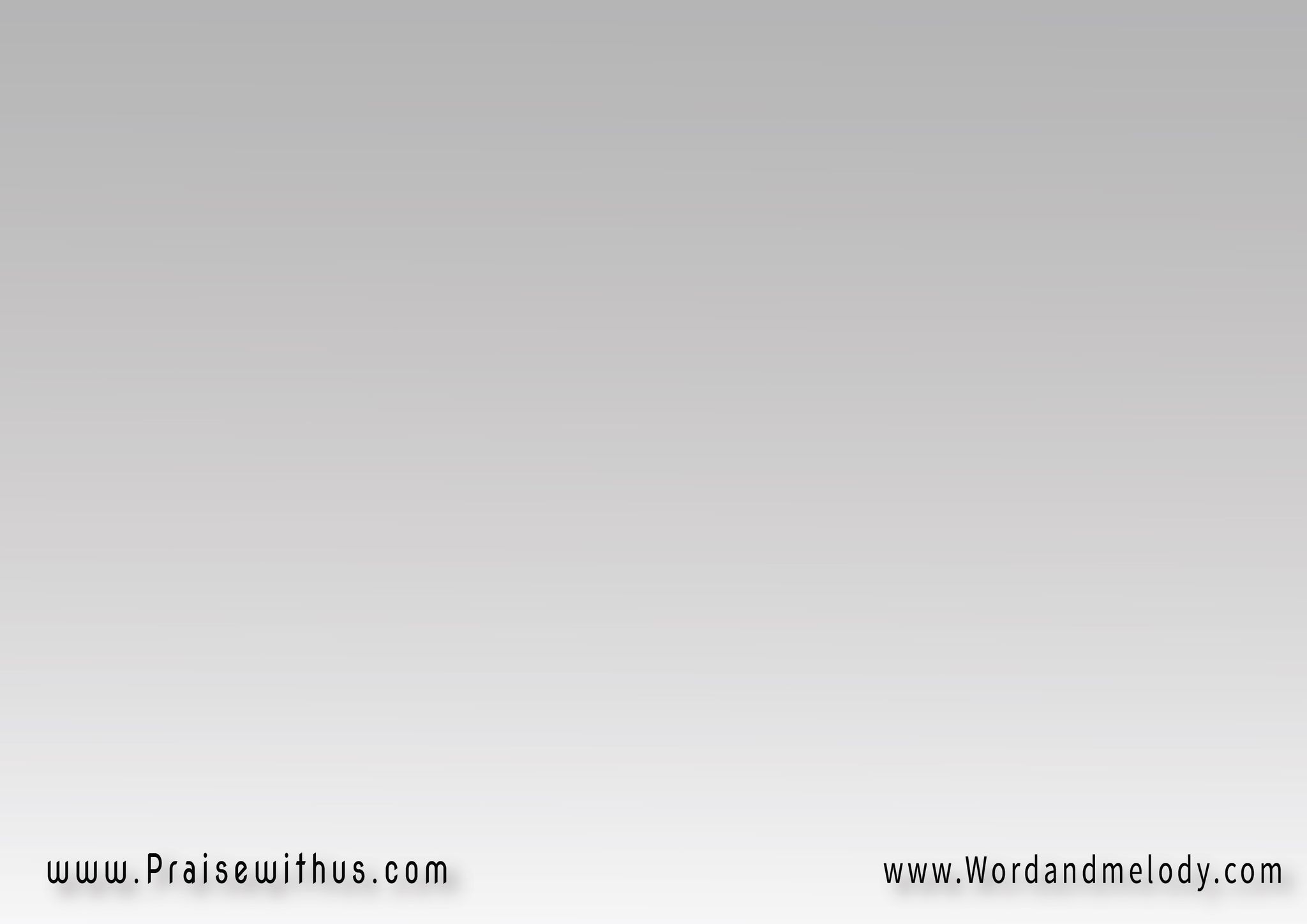 أبــــــداً مش صدفة    
أدخـل فــي تجــارب
وألاقـــــيك ويـايــــا    
بتشـدد قلبي
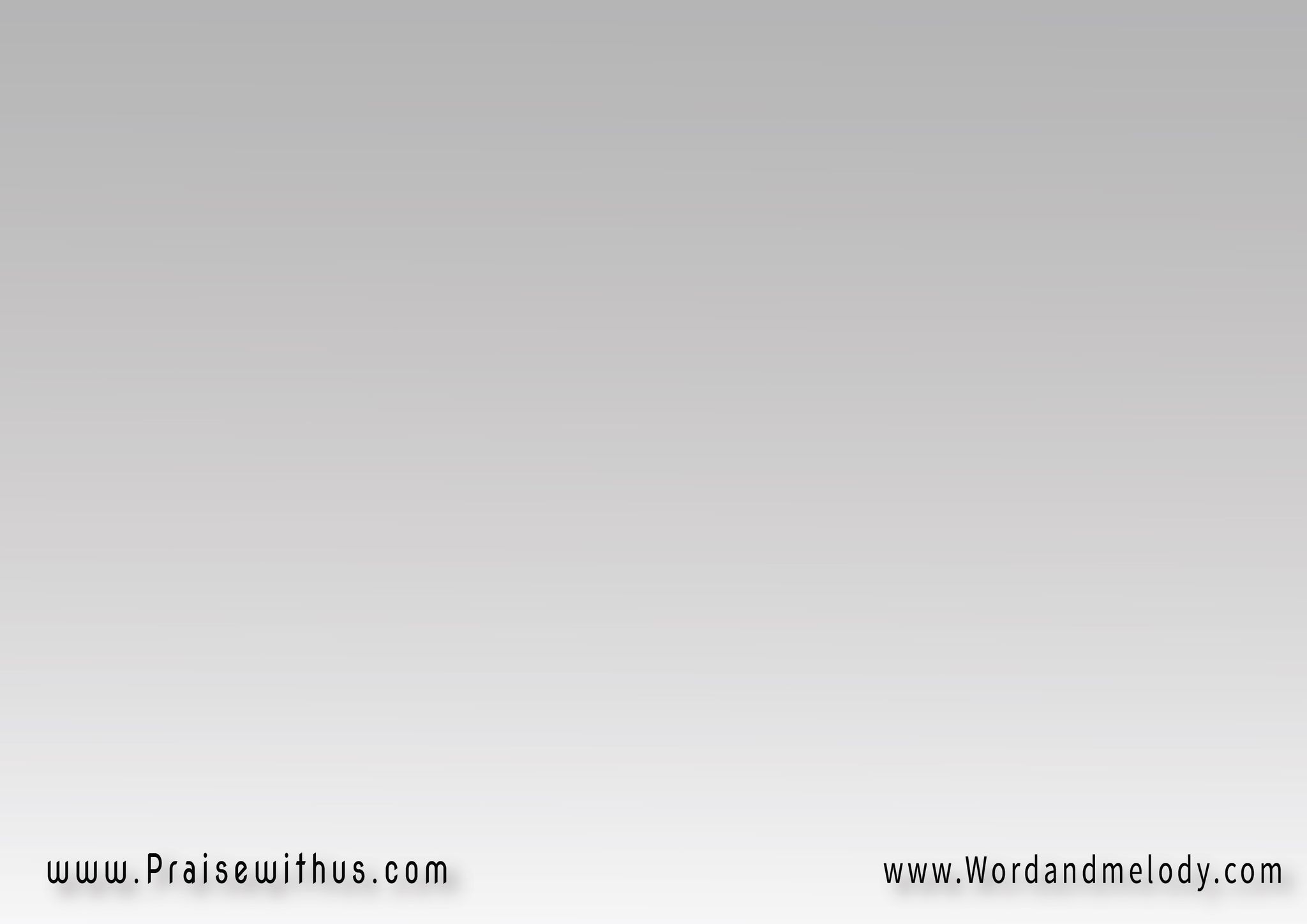 ولا موجة ها تيجى 
وتهـــــــز القـــارب
غير لمـا بتسـمح    
ولخـيري ياربي
مخطوطة عمـــري 
نقشـتها إيديك
محفوظة في قلـبك 
وبتشهد لـــيك
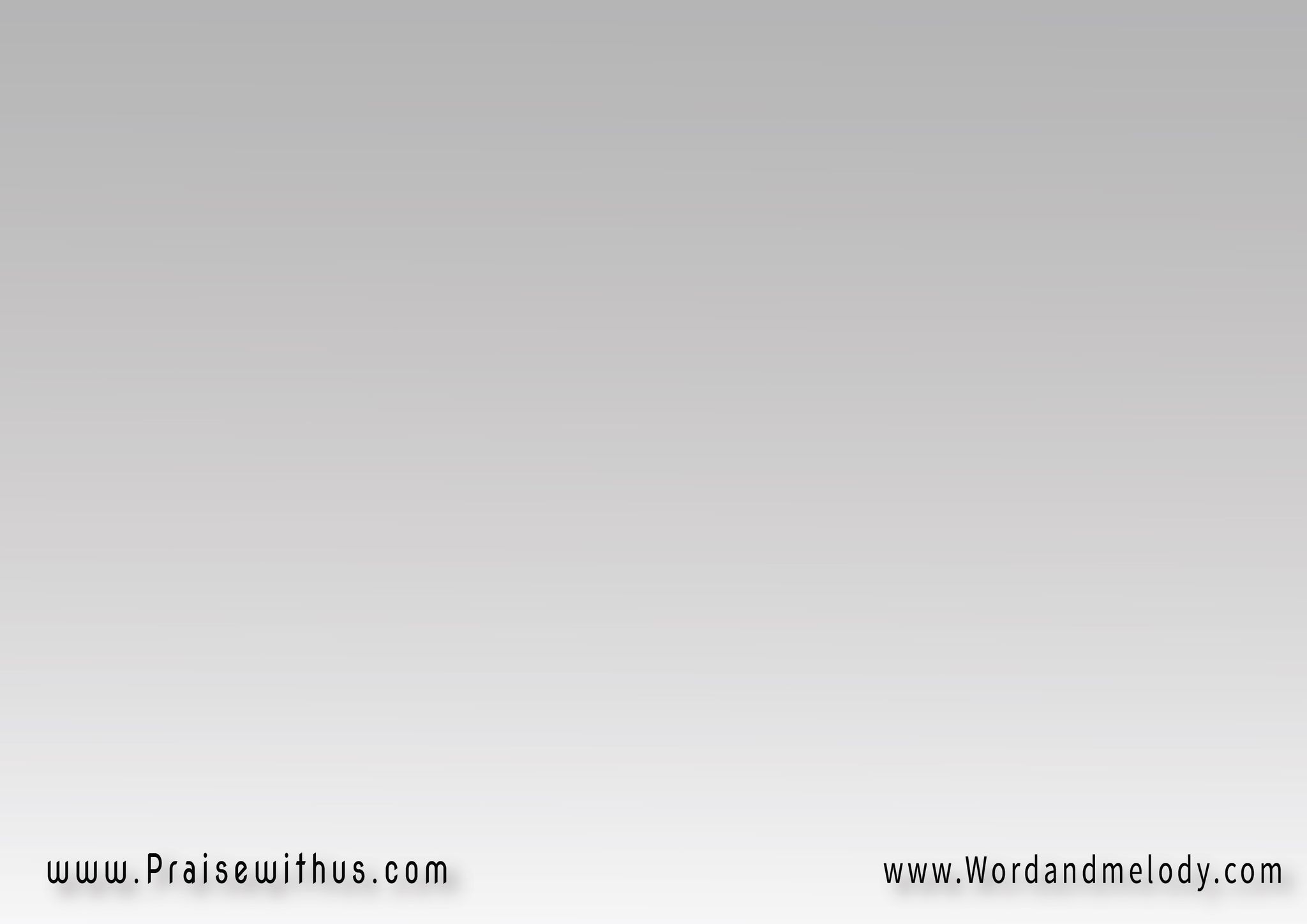 ده أكيـد تدبــــــــير 
مـلء الأزمـــــــــان
النعــــمة تاخــــذنا
 إلـــى بيـــــت الآب
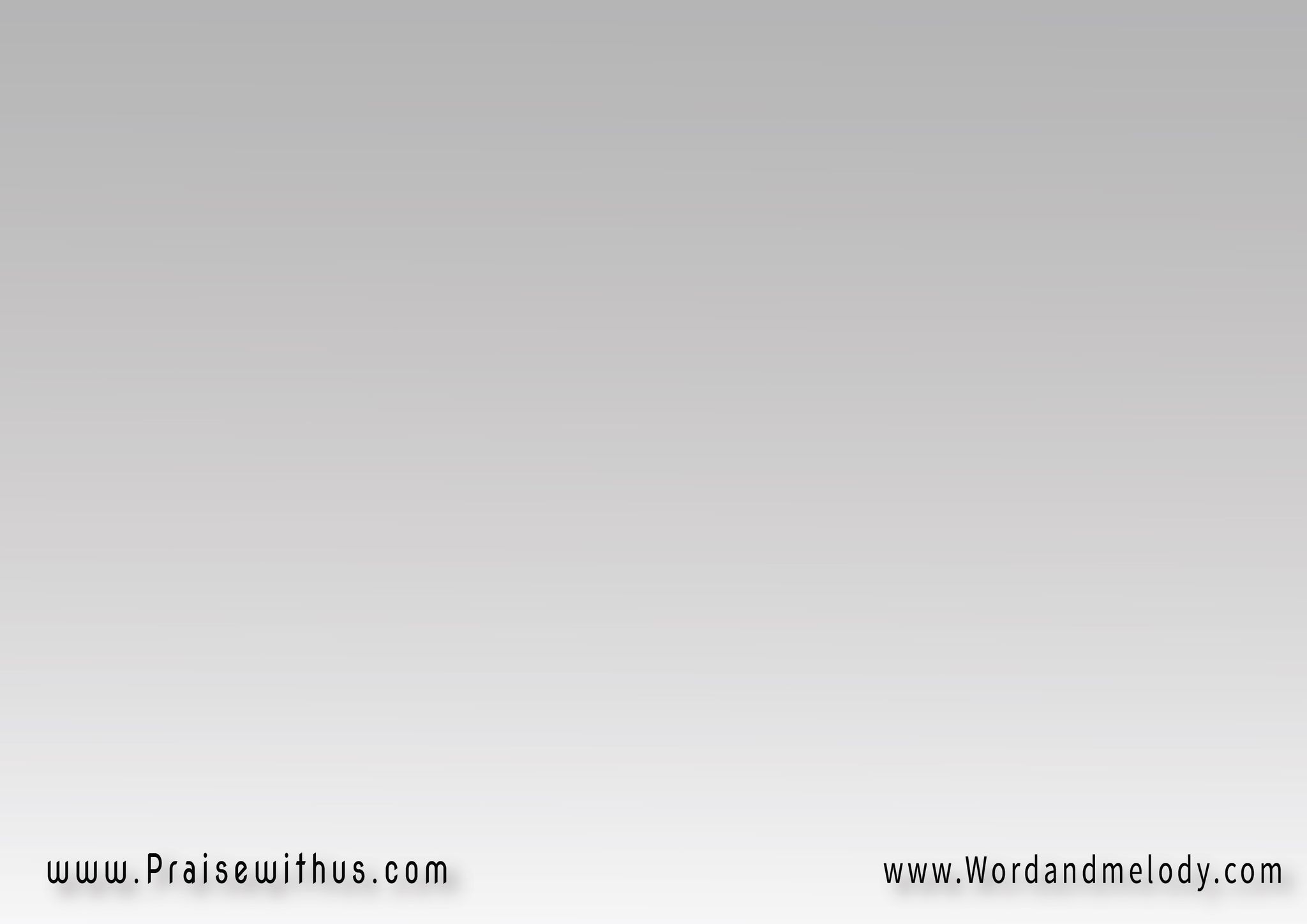 أبـــــــداً مش صدفة   
 محجـــوز لي مكان
 في الابديــــة   
 ويا الأحــــباب
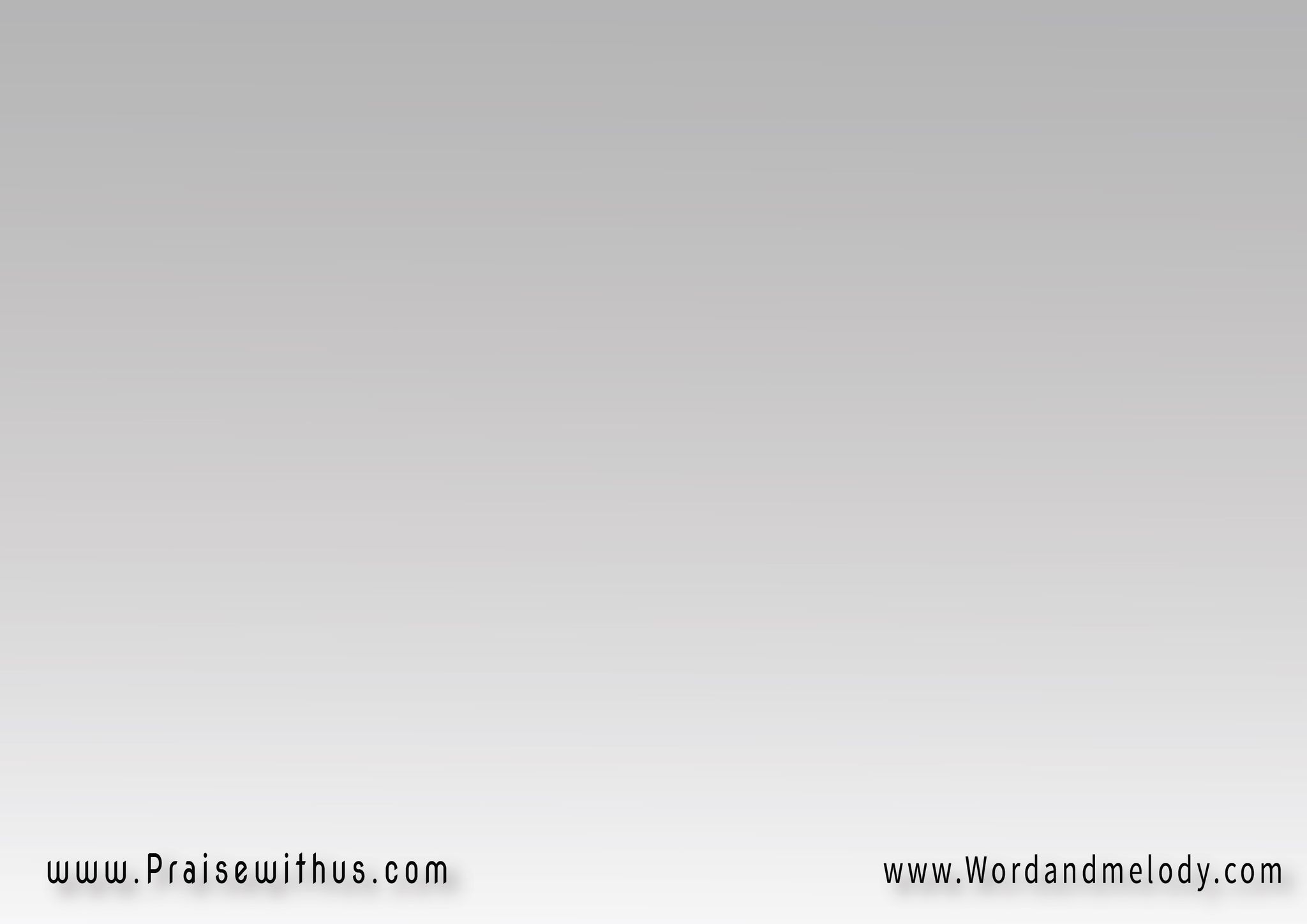 مخطوطة عمـــري 
نقشـتها إيديك
محفوظة في قلـبك 
وبتشهد لـــيك
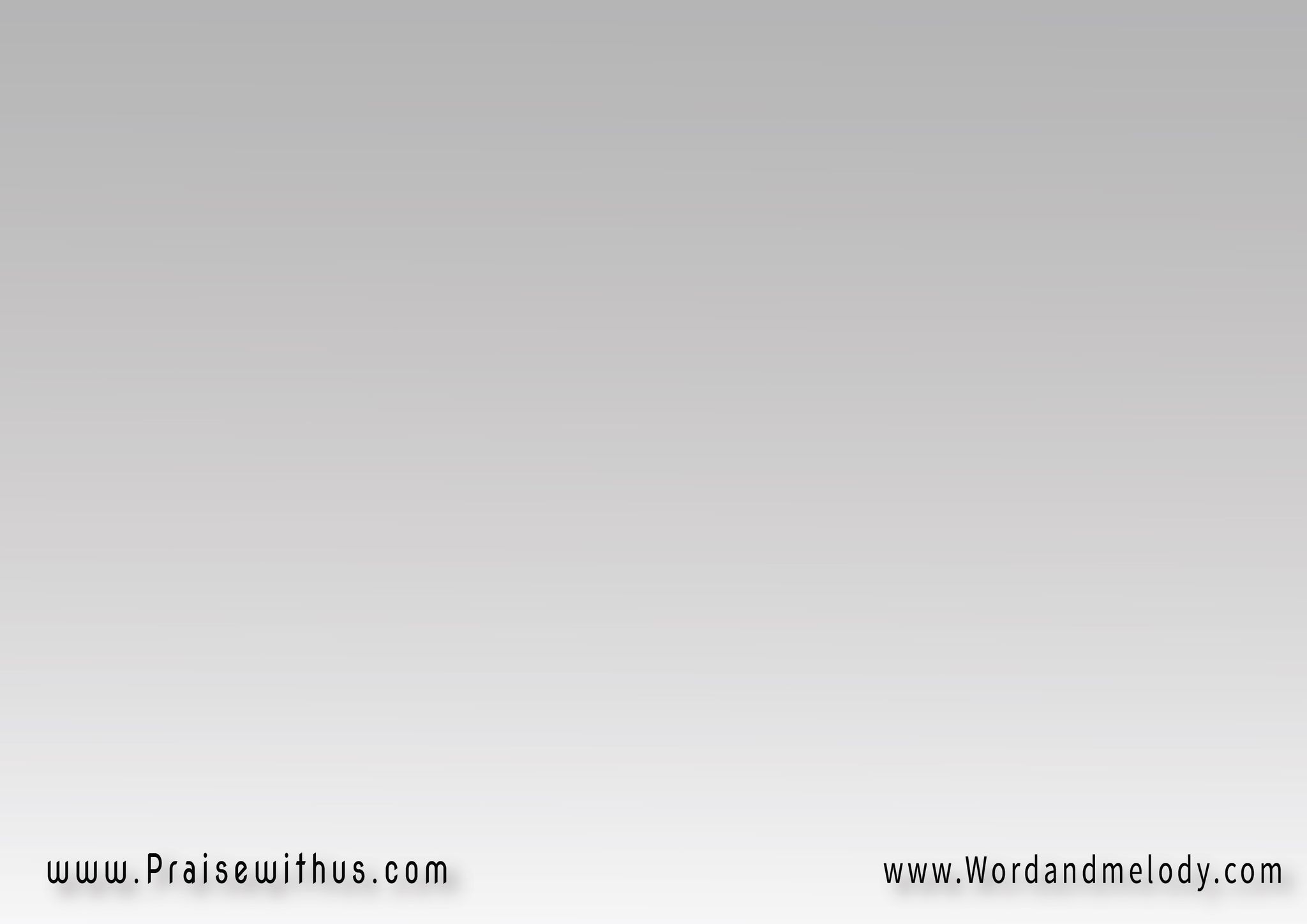 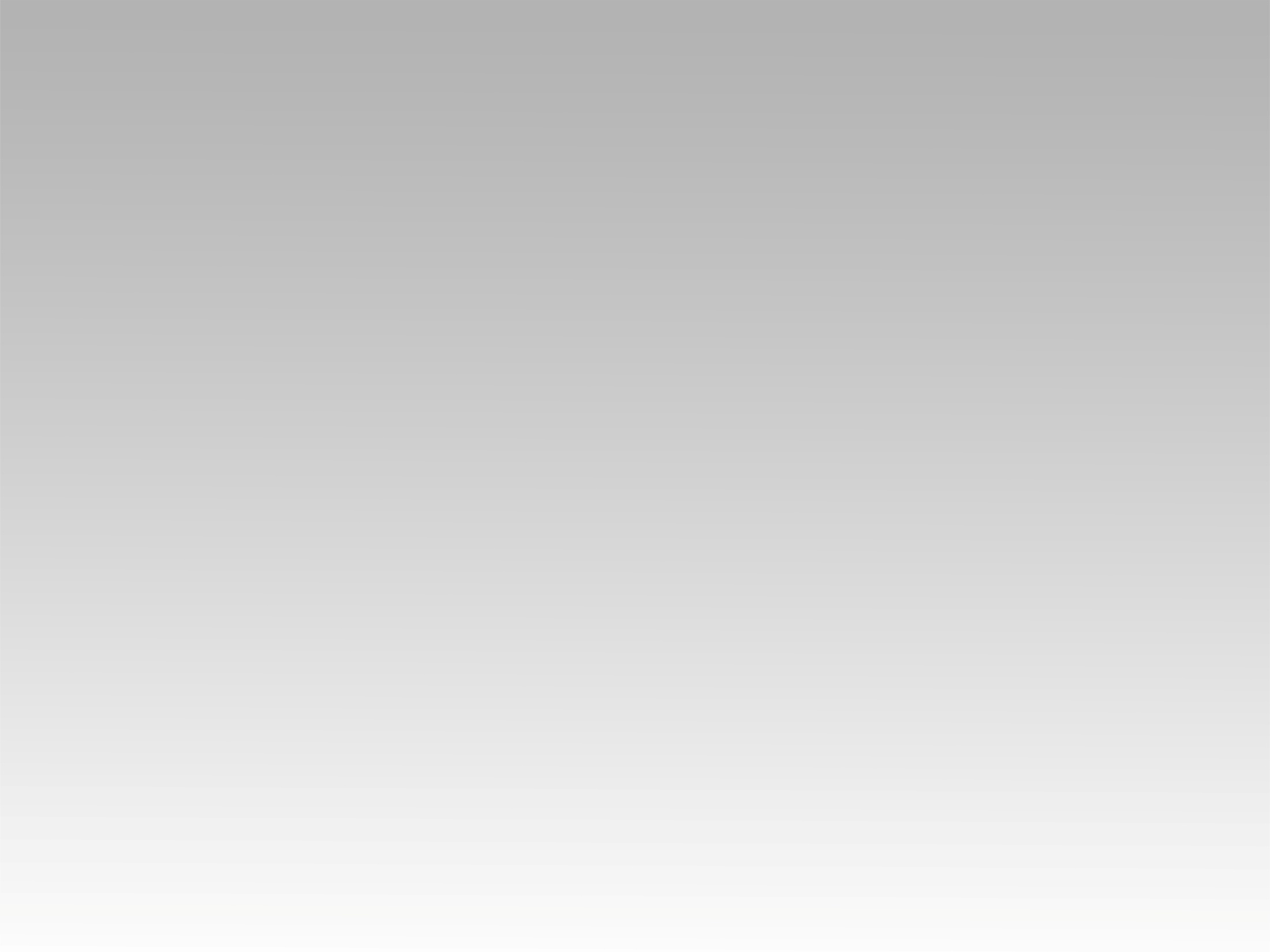 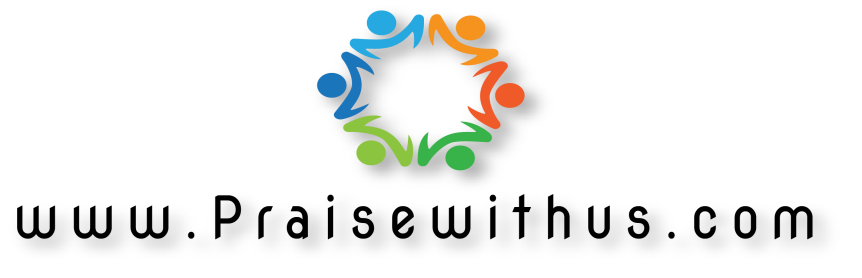